1
Monique Demers               ETM 568
The Relationship Between Emergency Department Crowding and Patient Outcomes: A Systematic Review
Monique Demers
Citation
2
Carter, Eileen J., Stephanie M. Pouch, and Elaine L. Larson. "The Relationship Between Emergency Department Crowding and Patient Outcomes: A Systematic Review." Journal of Nursing Scholarship: 106-15.
Monique Demers  ETM 568
Overview
3
Purpose
Methods
Results
Discussion
Conclusion
Monique Demers  ETM 568
Purpose
4
The goal of the study was to determine the relationship between crowded emergency departments (ED) and patient outcomes.
Overcrowding is a safety concern
Overcrowded ED’s can lead to lower quality care
Monique Demers  ETM 568
Overview
5
Purpose
Methods
Results
Discussion
Conclusion
Monique Demers  ETM 568
Methods
6
Study Selection
Abstracts and titles were screened for relevance
Studies pertaining directly to ED capacity, length of stay, etc. were given consideration
11 studies total were selected for review 
Study Exclusion	
Interventions to alleviate crowding
Care processes associated with crowding
Tools to forecast or measure crowding
Other resources that were not peer-reviewed articles in English
Monique Demers  ETM 568
Methods-Data Extraction
7
A tool was developed for data extraction which included the following fields
“Primary author of the study and year of publication, study design, inclusion criteria and population studied, ED type…,measure used to quantify crowding, measure used to quantify patient outcome, study results, and study limitations” (Methods-Data Extraction)
Monique Demers  ETM 568
Methods-Quality Assessment
8
Domains were created, i.e. whether a question was properly formed, the population being studied, etc.
Quality of the selected studies were determined by comparing the study to the domains. 
Disagreements were resolved through discussion
Monique Demers  ETM 568
Overview
9
Purpose
Methods
Results
Discussion
Conclusion
Monique Demers  ETM 568
Results
10
11 studies selected for review, from the original 196











Results, Figure 1
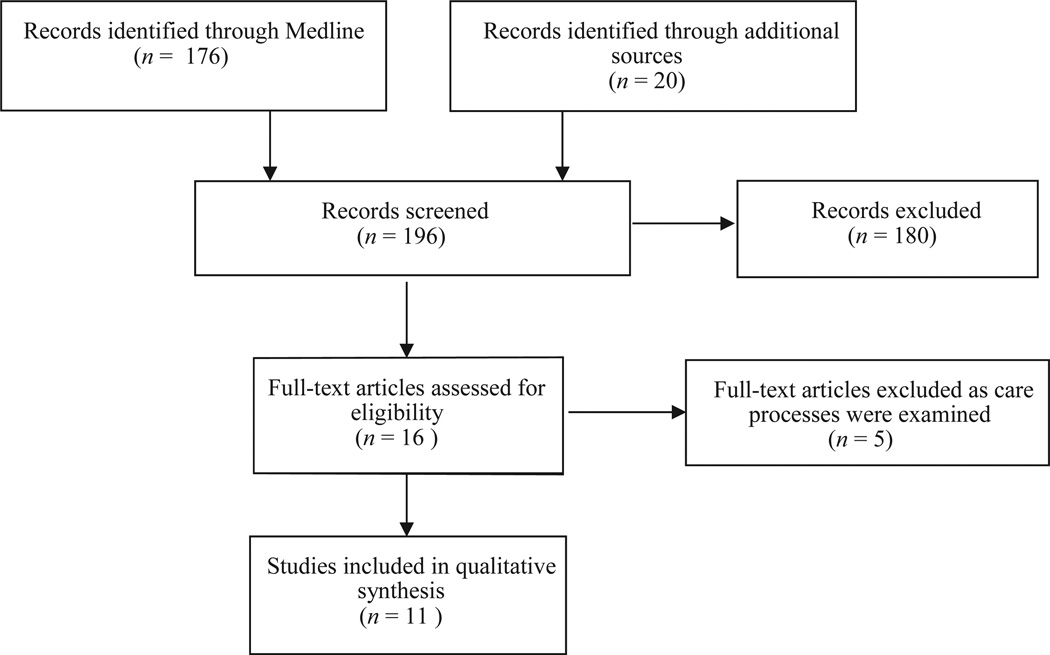 Monique Demers  ETM 568
Results-ED Characteristics
11
ED’s reviewed were in urban areas
Generally studies were of ED’s with annual visit rates over 45000
Only three were conducted outside of the US
Monique Demers  ETM 568
Results-Relationship
12
The majority of the reviewed studies examined 
Waiting room time
Waiting room census
ED occupancy 
 The relationship between ED crowding and patient care outcomes is significant
Monique Demers  ETM 568
Overview
13
Purpose
Methods
Results
Discussion
Conclusion
Monique Demers  ETM 568
Discussion
14
Of the 11 studies examined, only 4 discussed patient health, most of the studies were process oriented 
Methodology varied across the studies
The Affordable Care Act has given health coverage to an additional 30 million Americans. A study of the impact of the Affordable Care Act and ED crowding should be conducted
Monique Demers  ETM 568
Overview
15
Purpose
Methods
Results
Discussion
Conclusion
Monique Demers  ETM 568
Conclusion
16
ED crowding is linked to
“Higher rates of inpatient mortality among those admitted to the hospital from the ED and discharged from the ED to home”
Higher rates of patients leaving the ED before care was given

The relationship between ED crowding and patient care is significant and policies must be  examined for the safety and care of the patients
Monique Demers  ETM 568
Questions?
17
Monique Demers  ETM 568